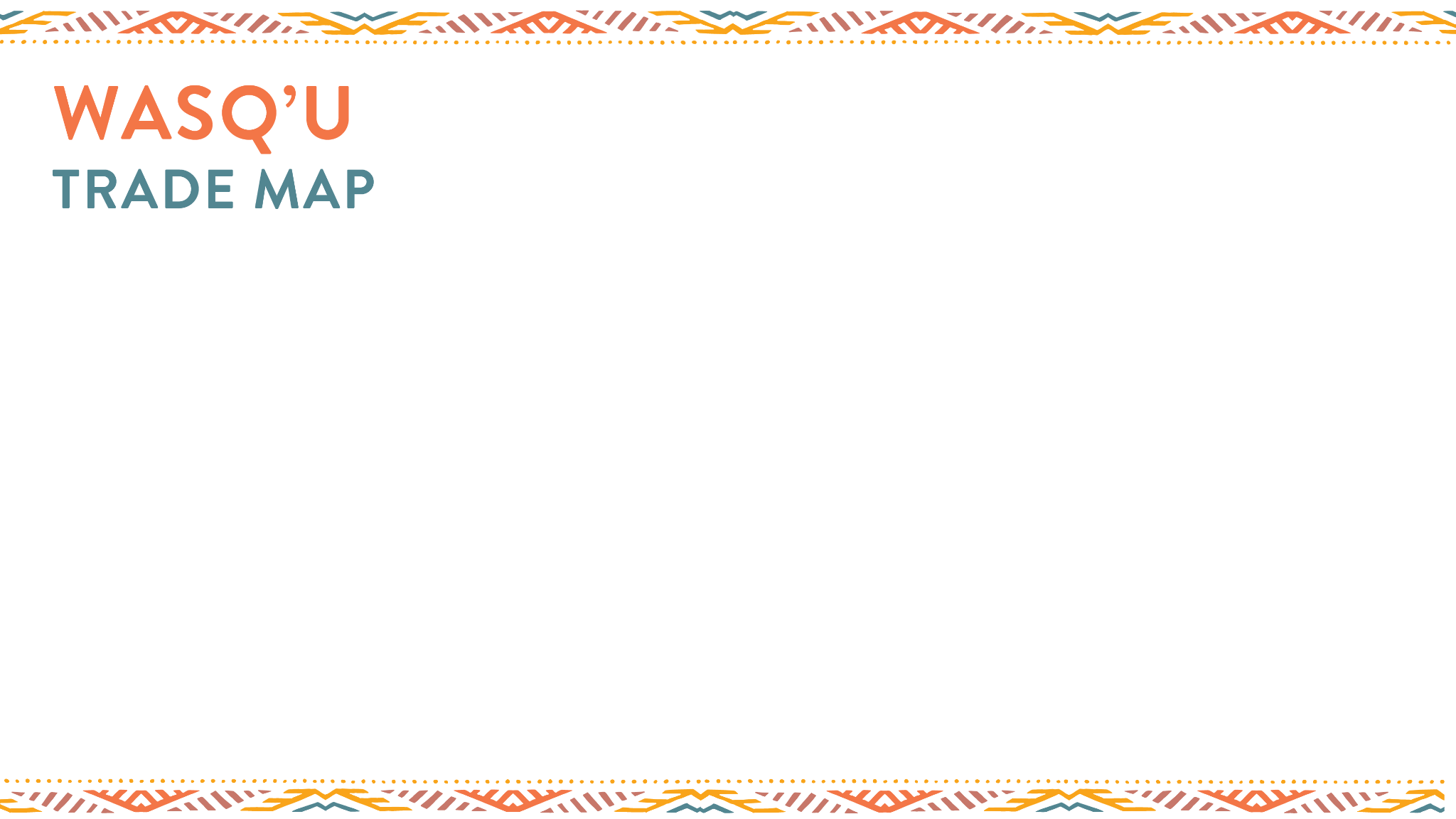 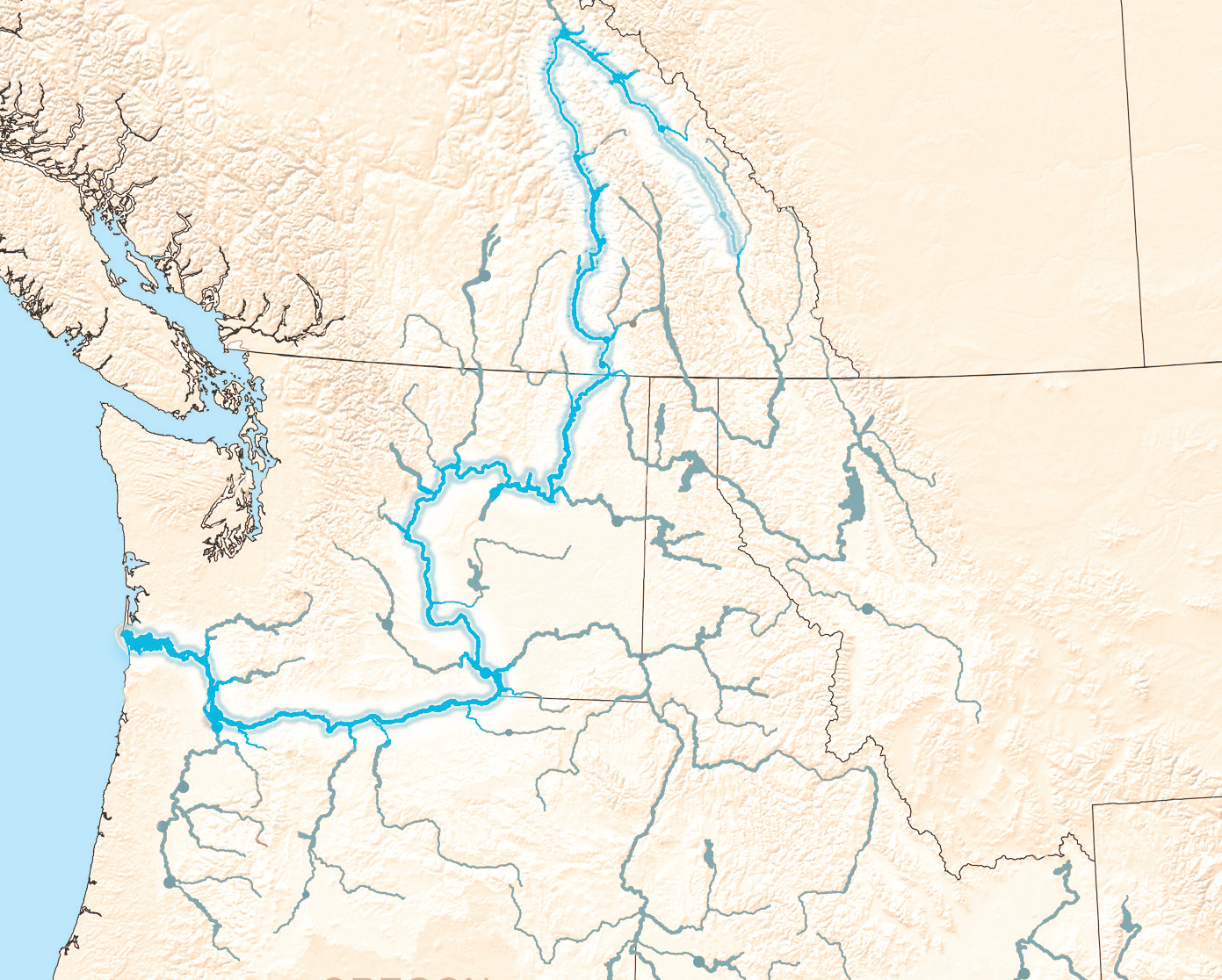 BIG RIVER
WATERSHED
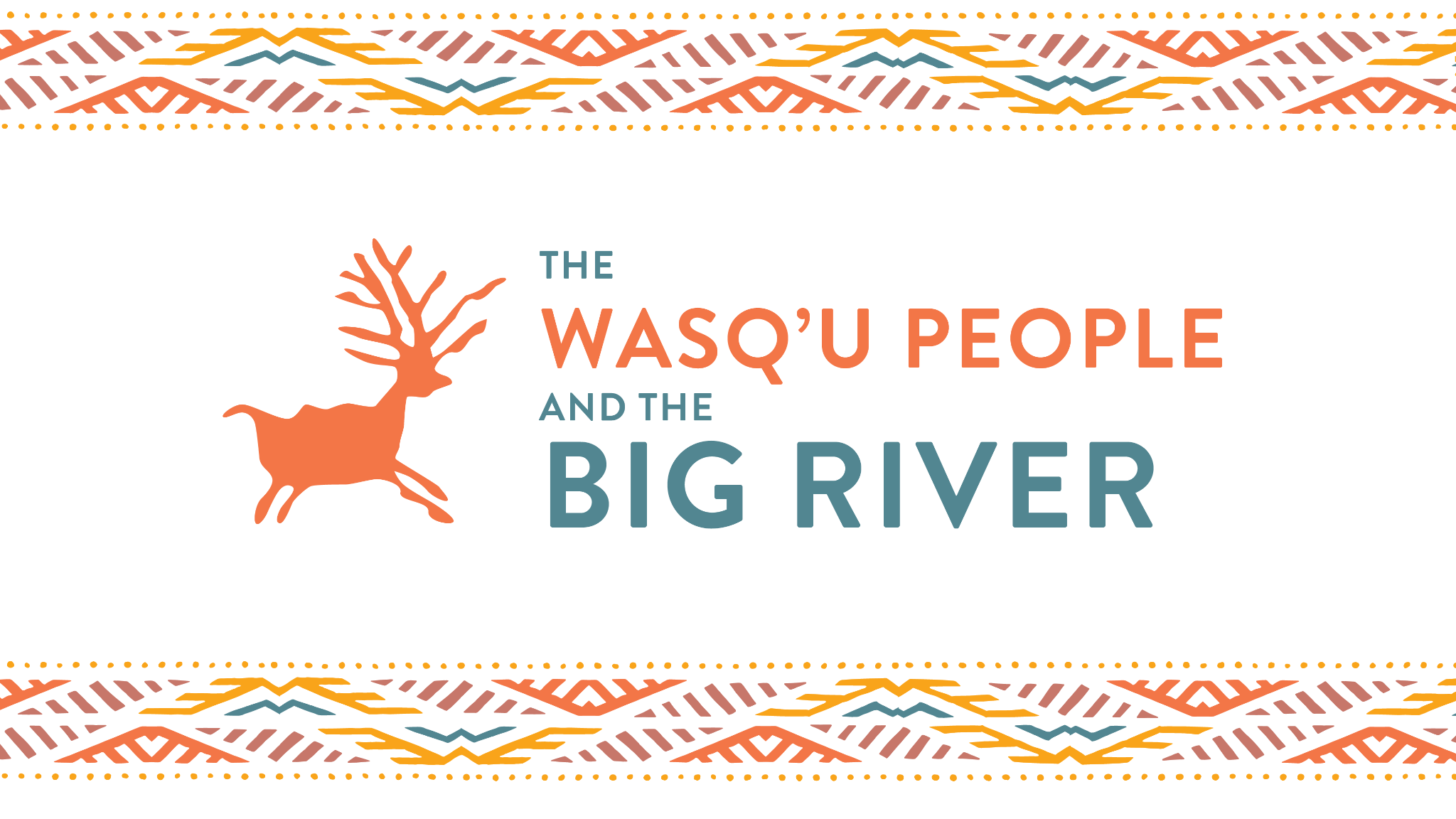 ACTIVITY 2
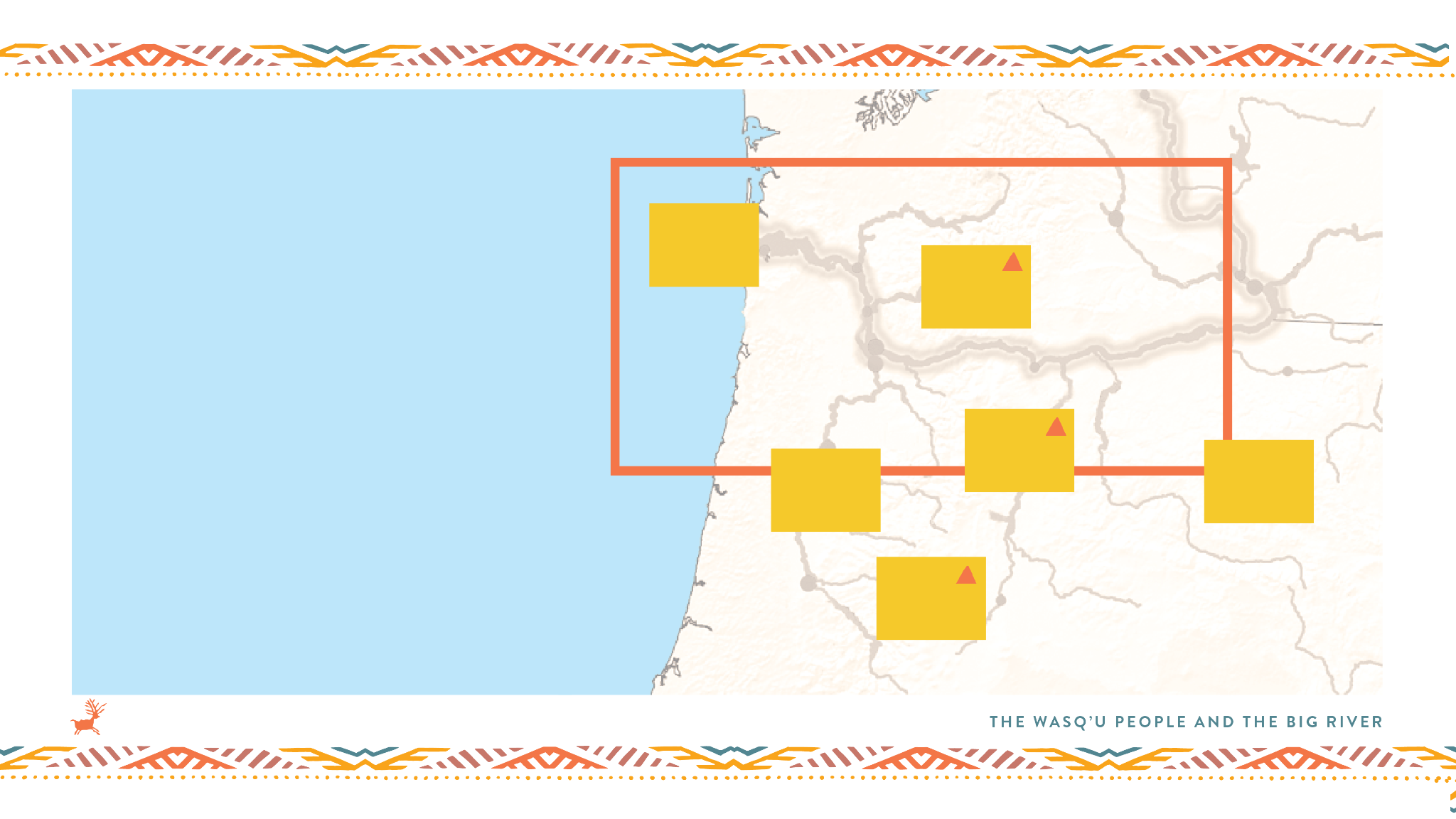 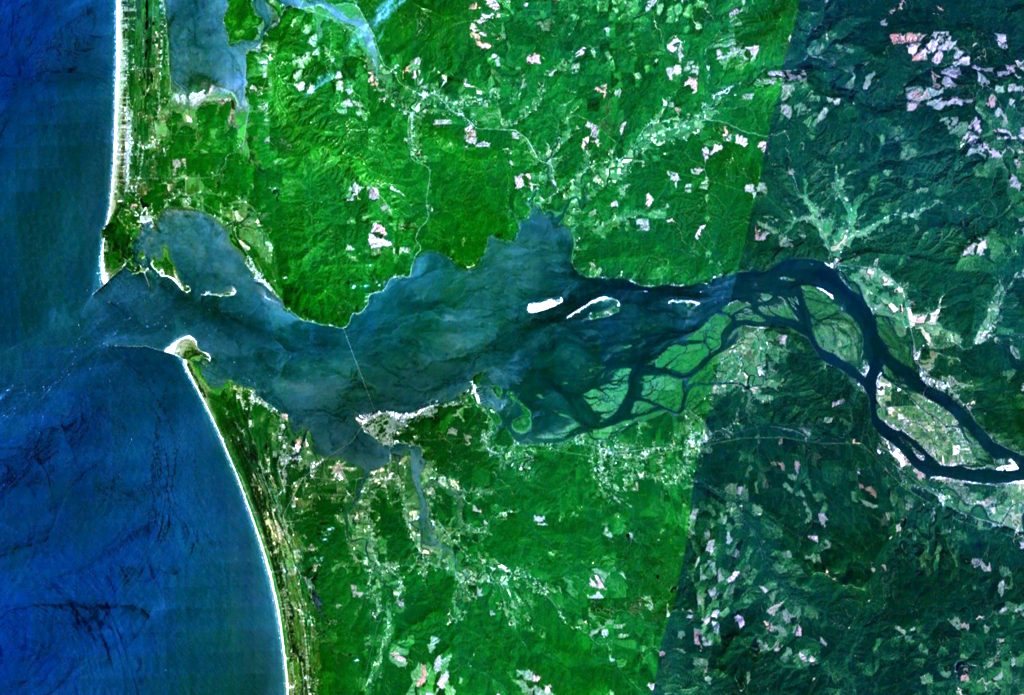 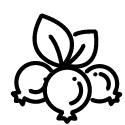 Big River at the Ocean
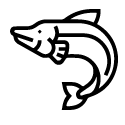 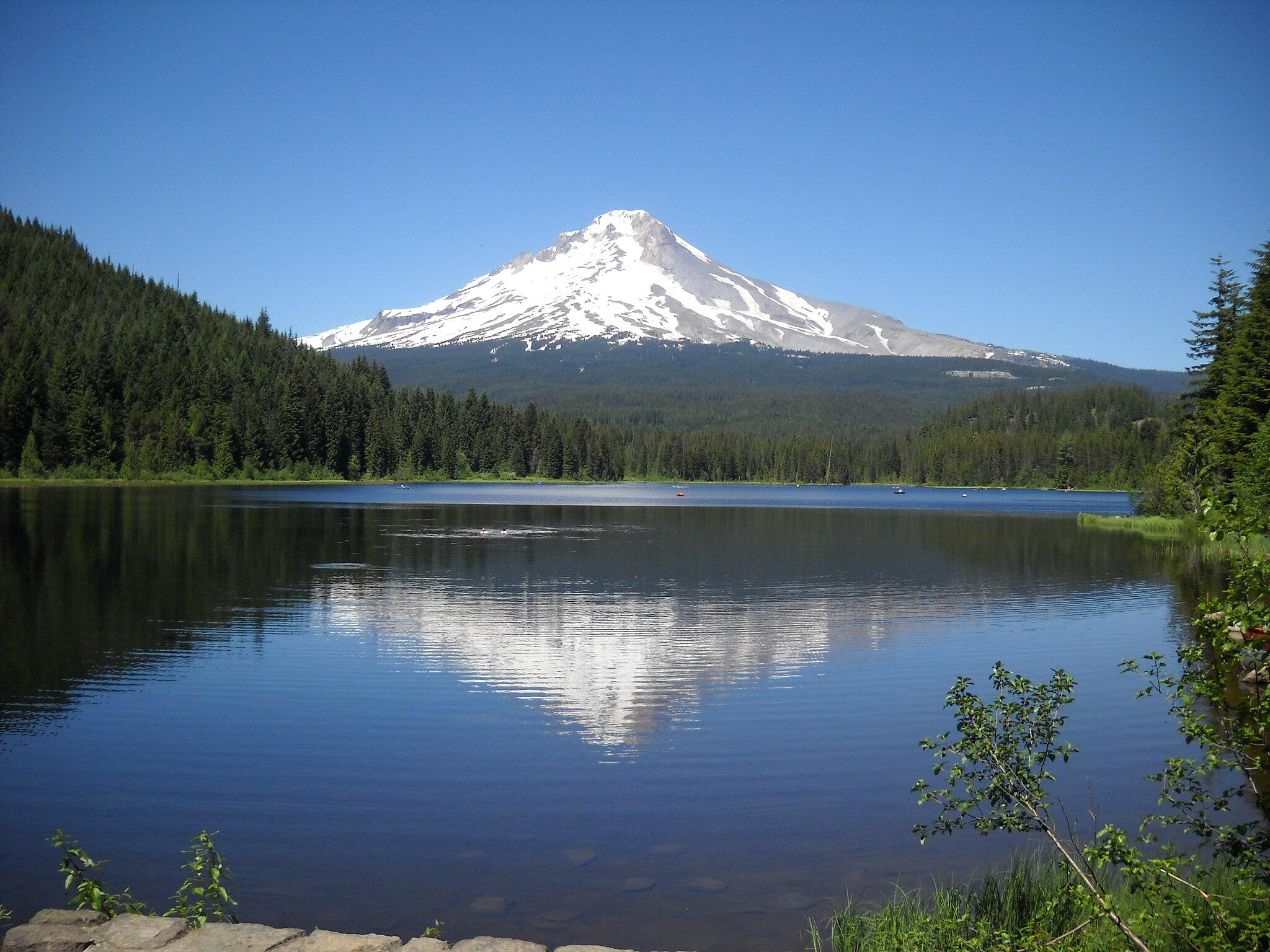 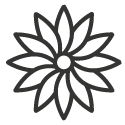 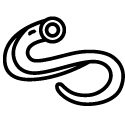 Mt Hood
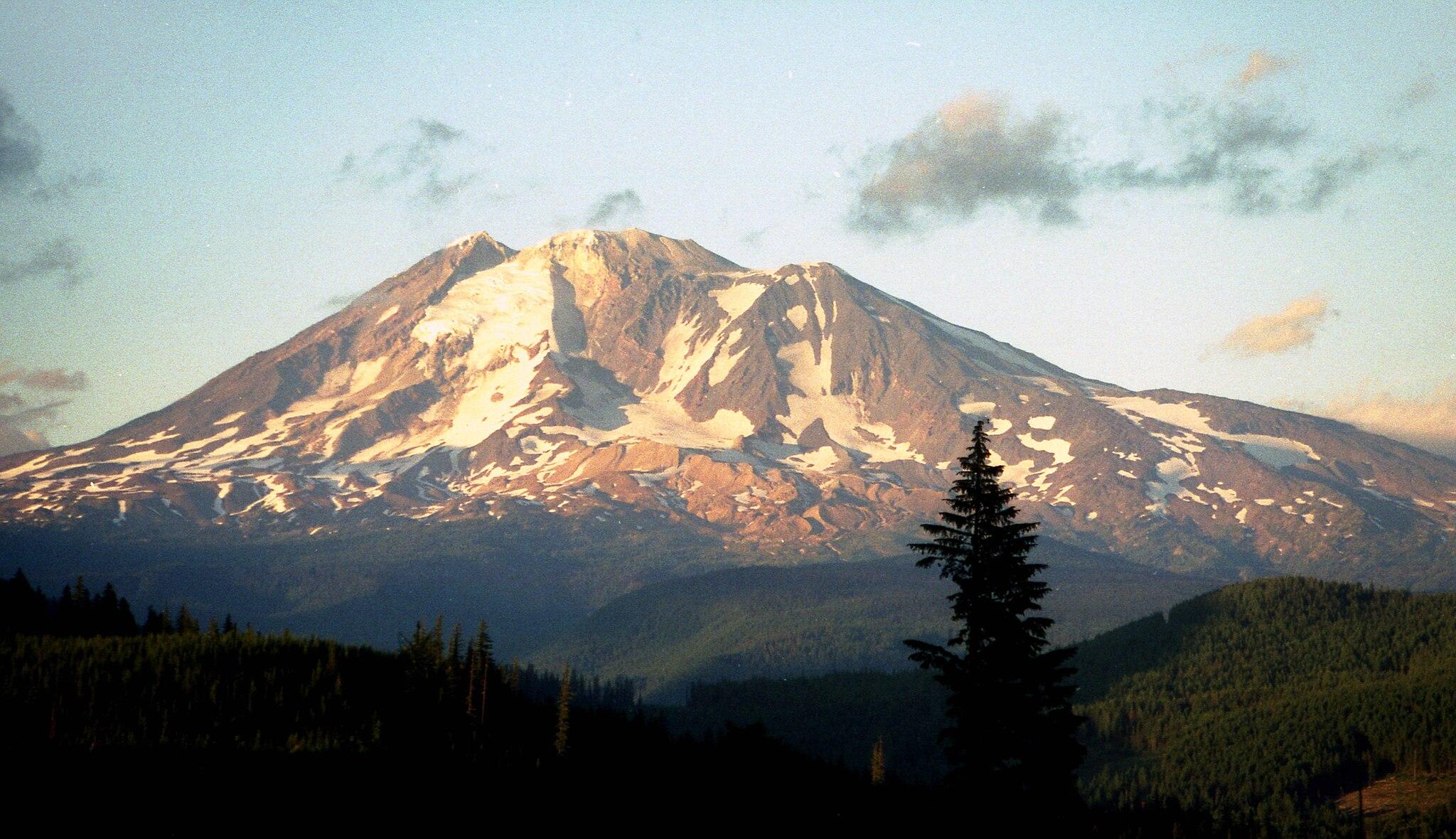 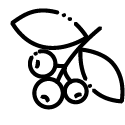 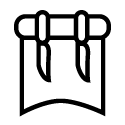 Mt Adams
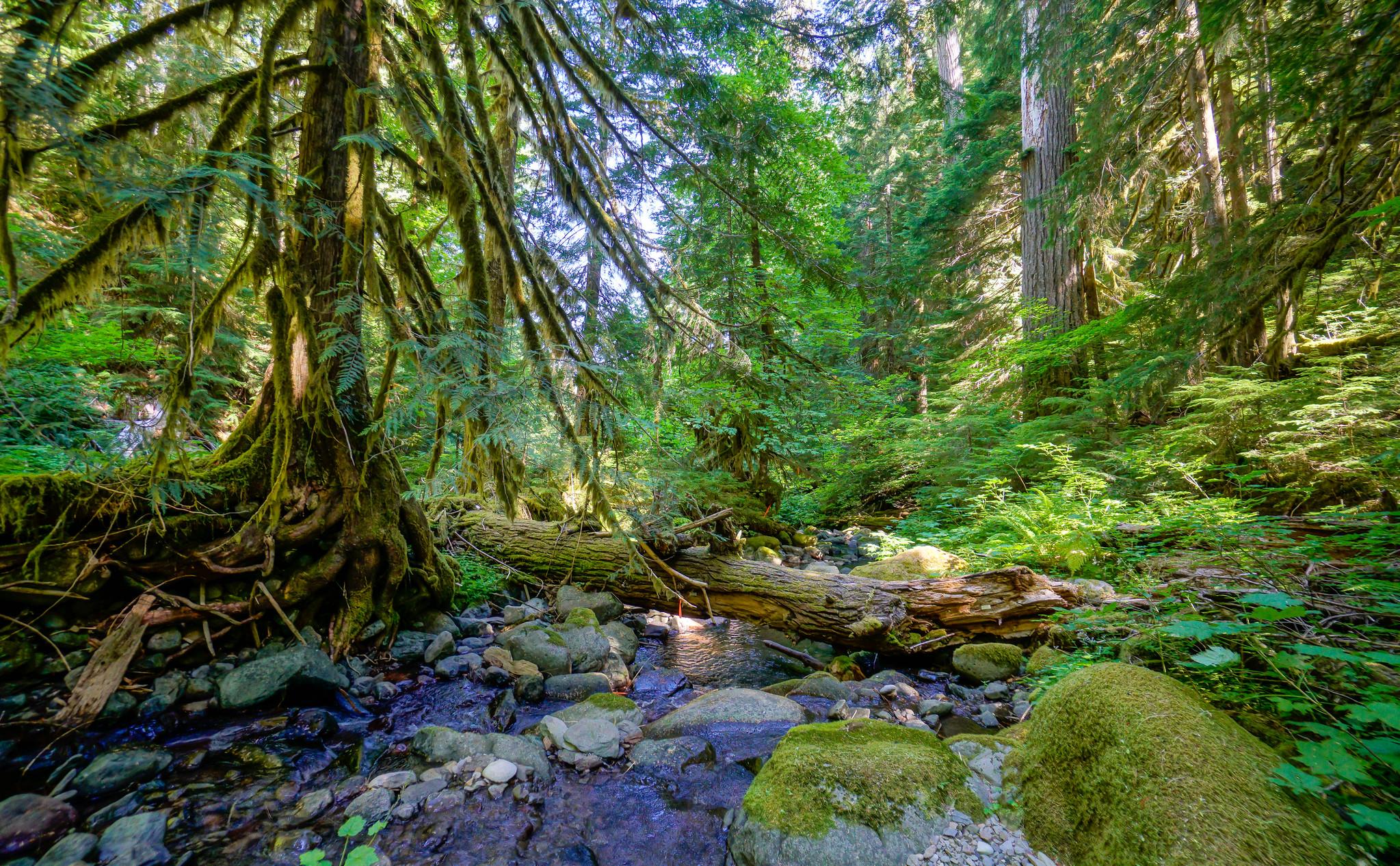 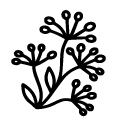 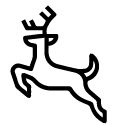 Wet Forest
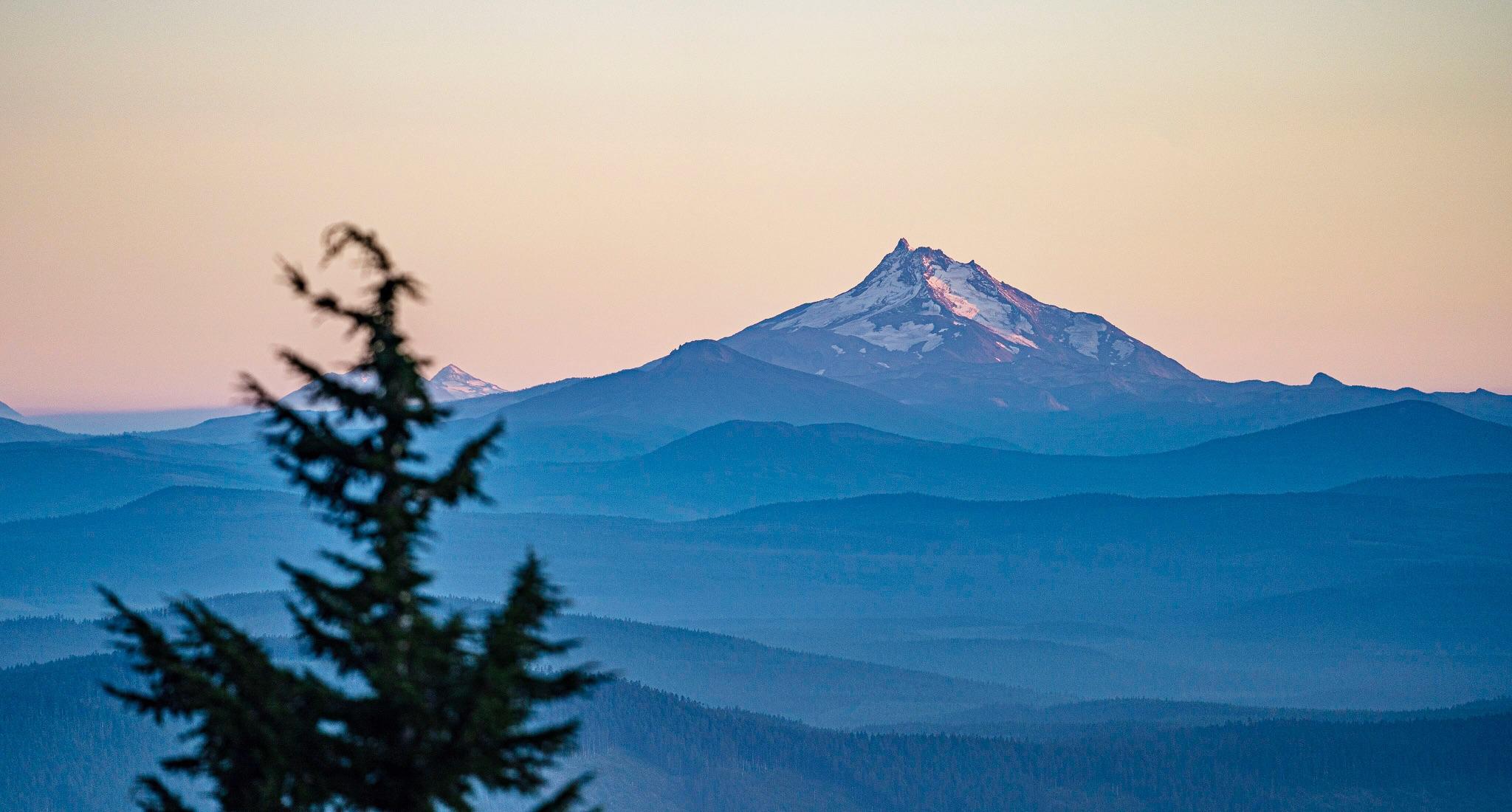 Mt Jefferson
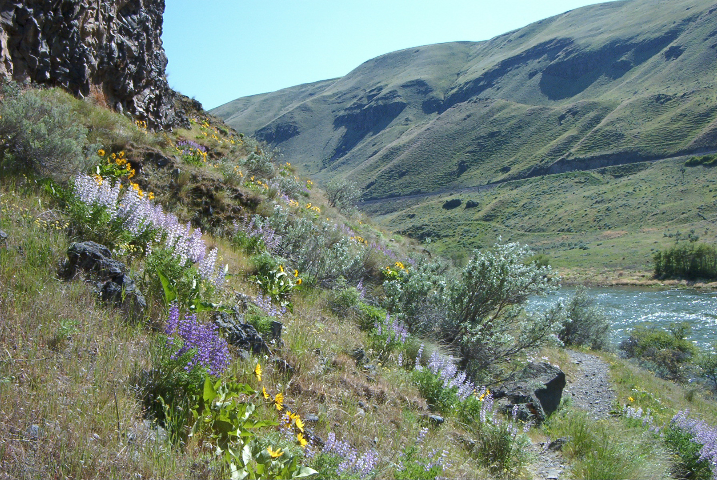 Select and drag the photos and icons to where these places and gifts are found on the landscape.
High Desert
ACTIVITY 2
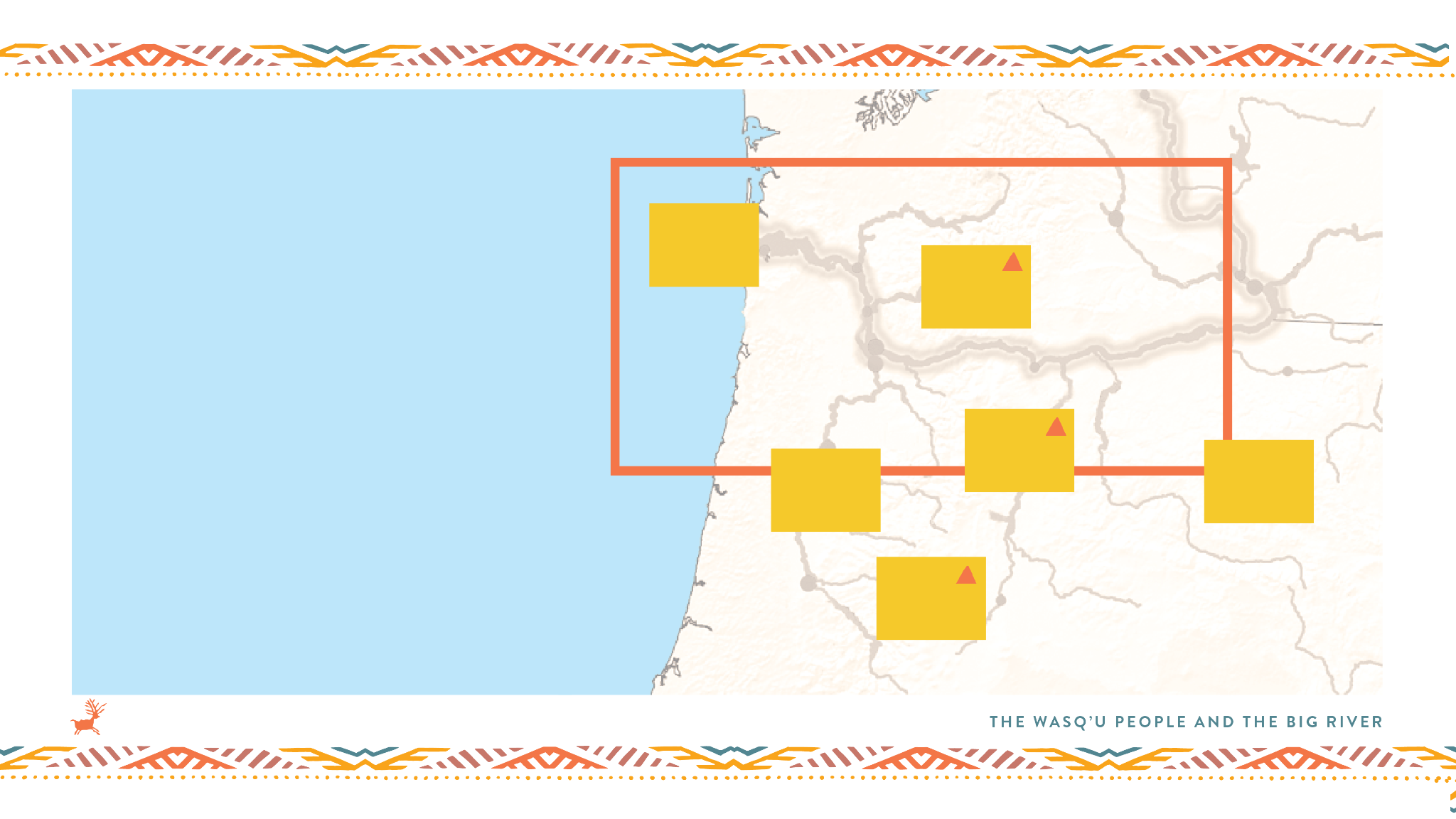 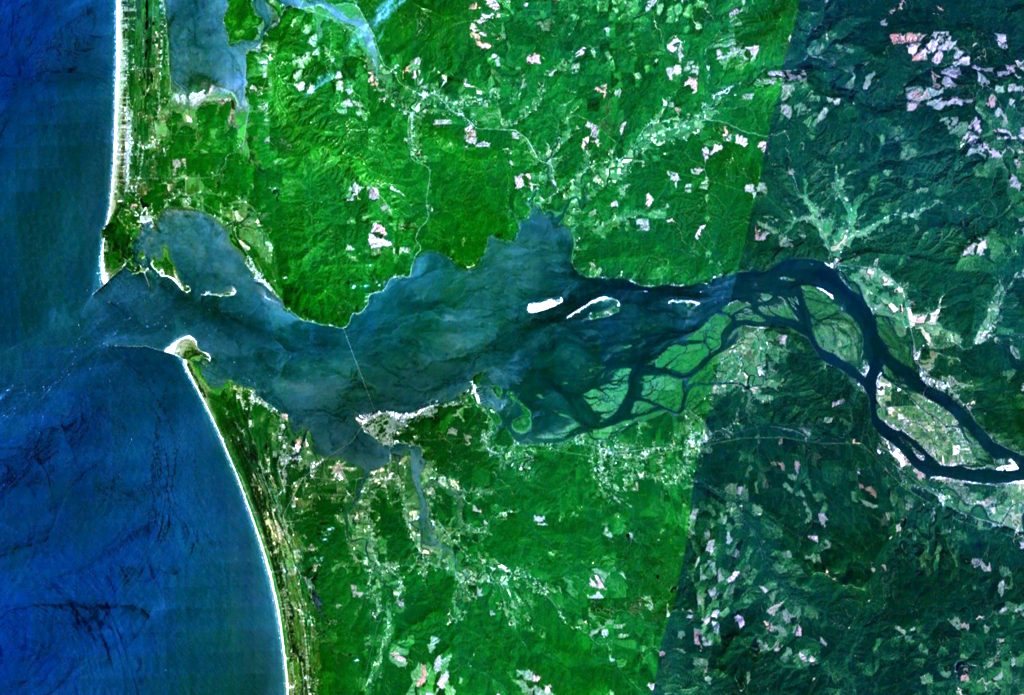 Sample 
Answer Key
Big River at the Ocean
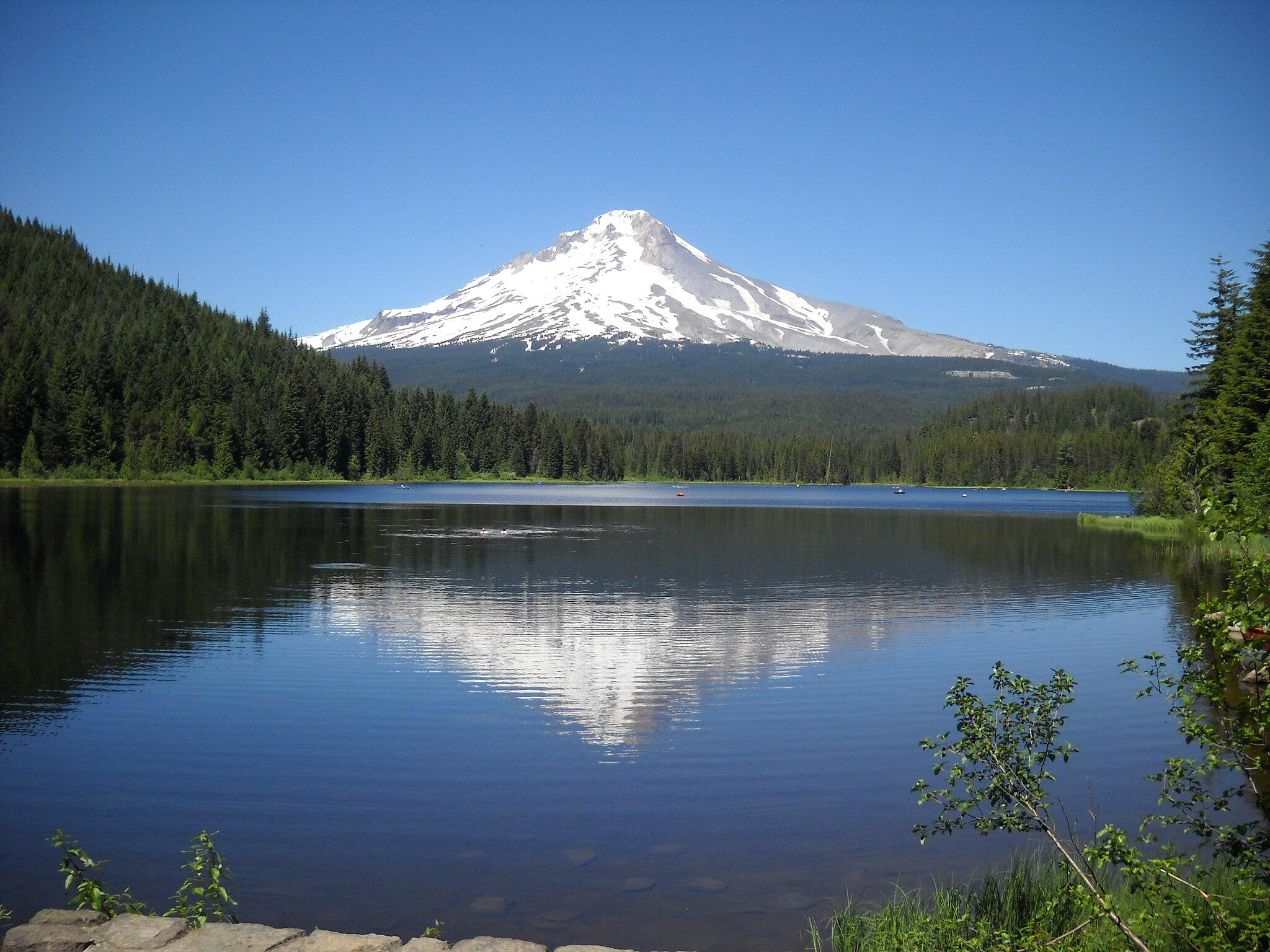 Mt Hood
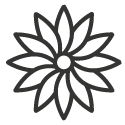 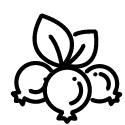 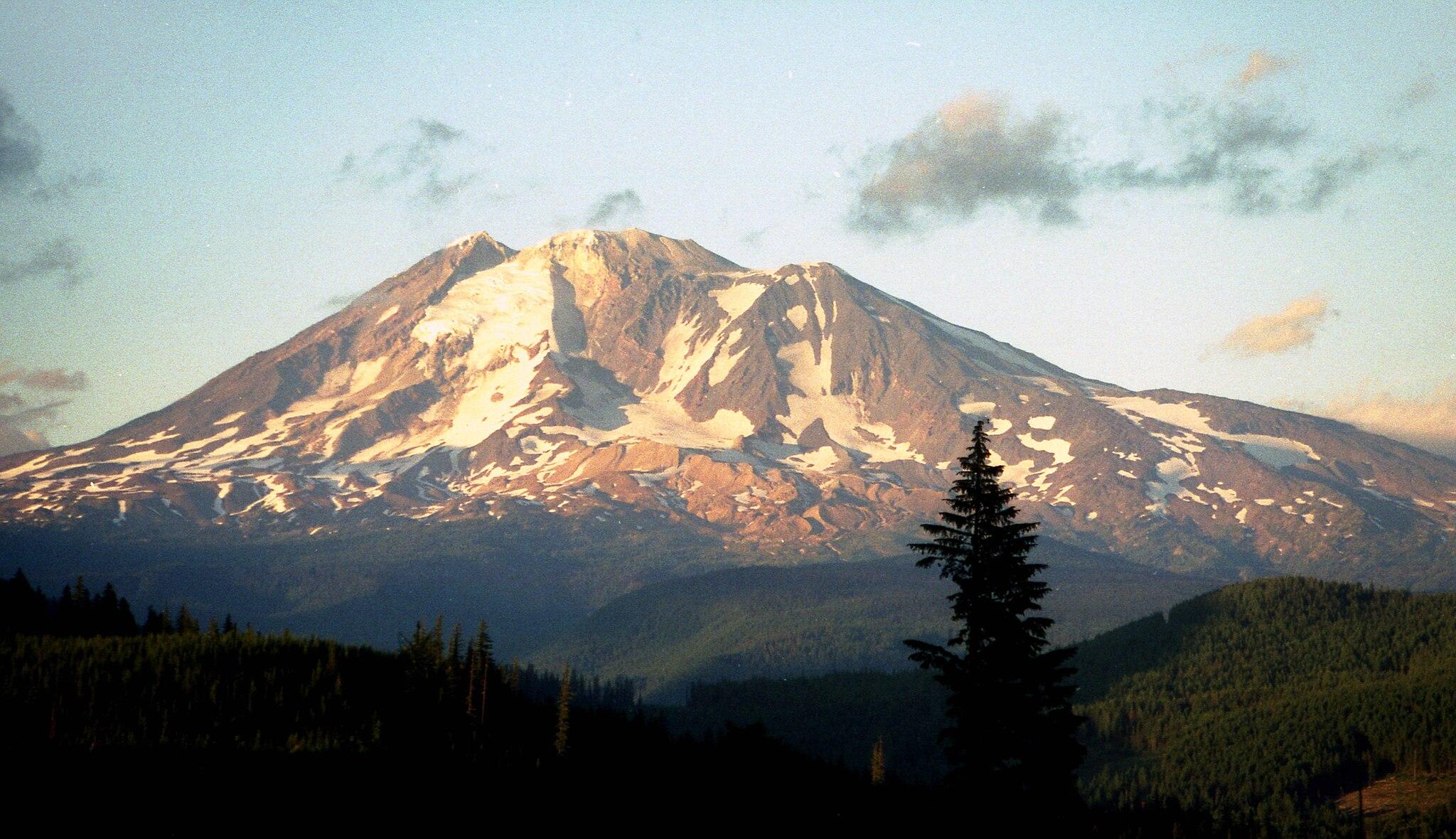 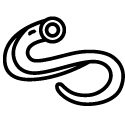 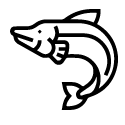 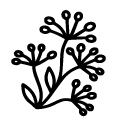 Mt Adams
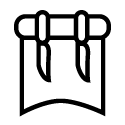 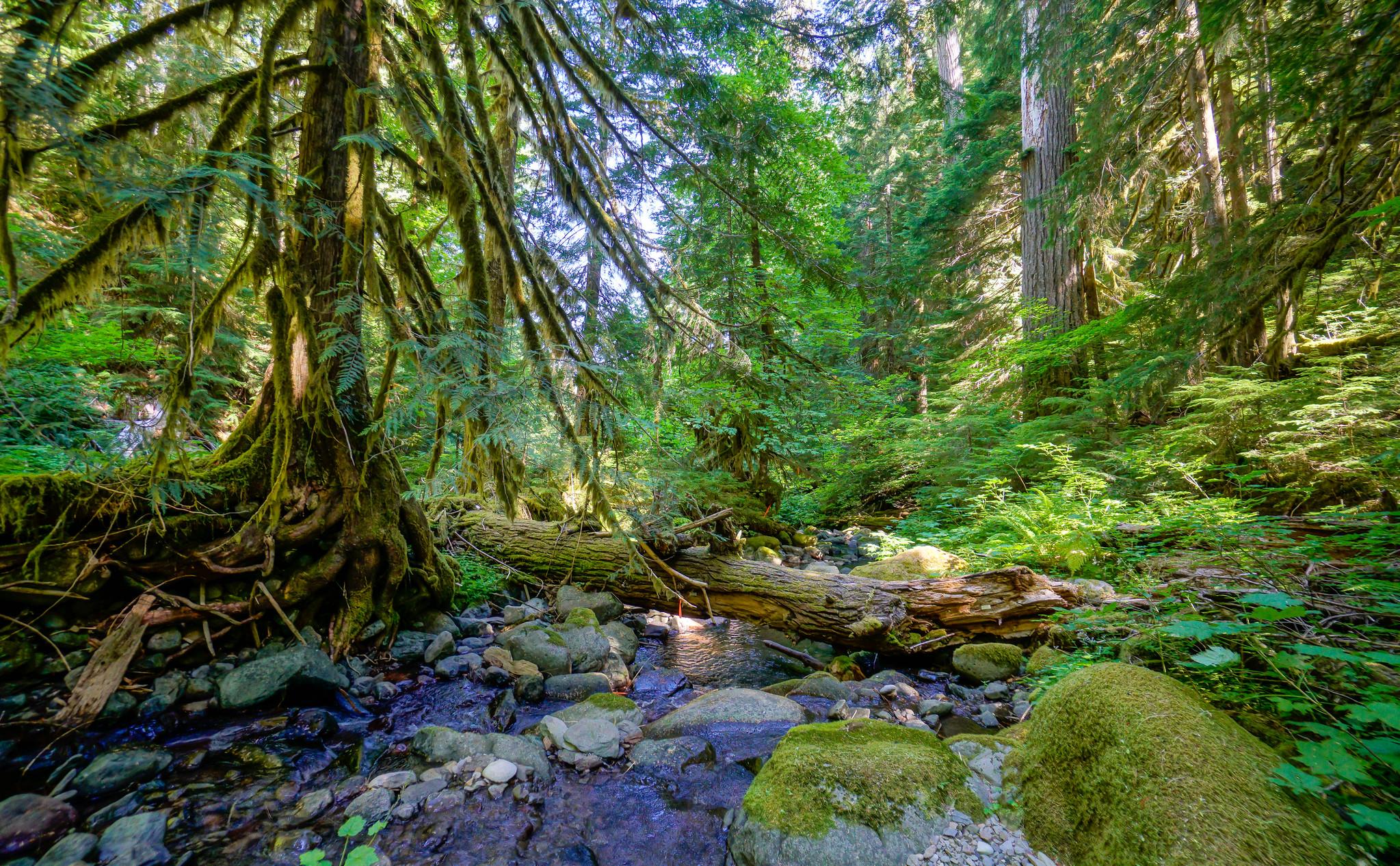 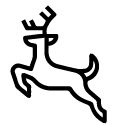 Wet Forest
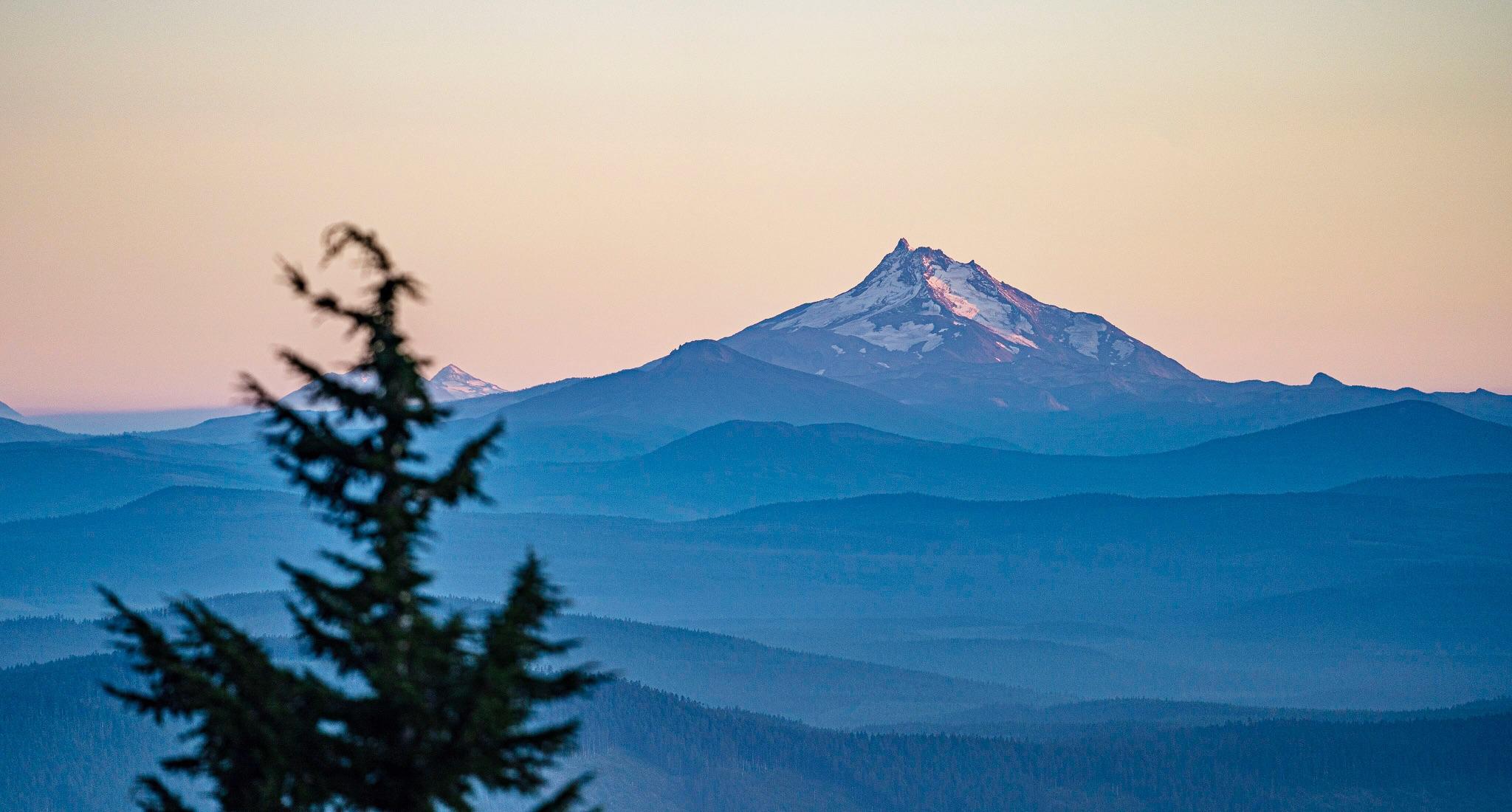 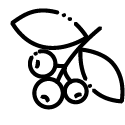 Mt Jefferson
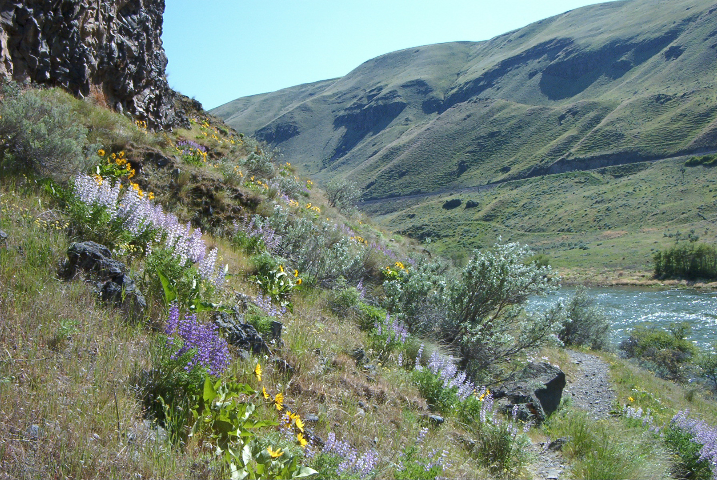 High Desert
ACTIVITY 2